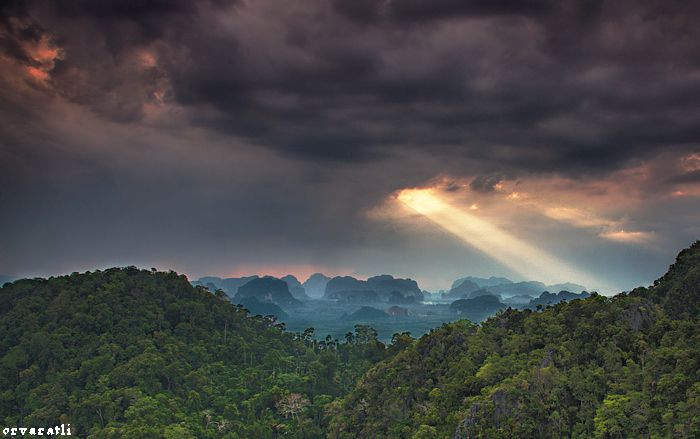 The value of Tropical Rainforests
Why are rainforests valuable and worthy of protection?
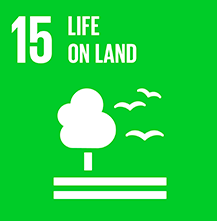 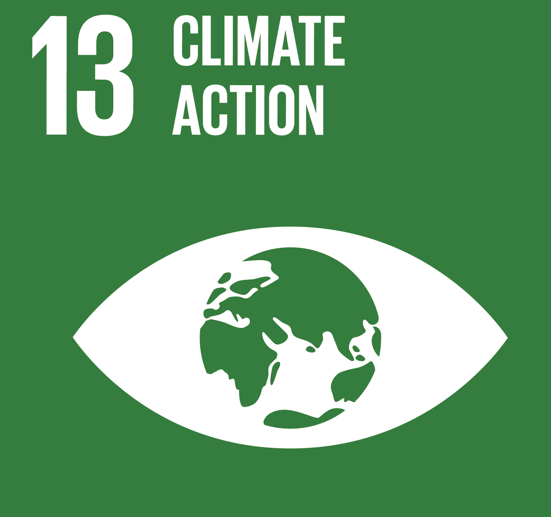 Why are rainforests valuable and worthy of protection?
What:  Why are rainforests valuable and worthy of protection? 

Why: To understand how protecting the rainforest can help us meet SDG 13 and 15

How: 
Understanding what goods and services are
Categorizing important rainforest functions as social, economic and environmental 
 Creating  a 1-2 page overview
They give us a wide range of natural resources we can harvest, collect or capture to sell and to make money from.
Organise the following into ‘goods’ and ‘services’
Water and nutrient cycling
Building materials (timber)
Medicines
Air purification (absorbing CO₂)
Protection against soil erosion
Employment opportunities
Energy from HEP
Fish and shellfish
Building materials (timber)
Wildlife habitats
Native food crops (fruit & nuts)
Wild meat and fish
Biodiversity
Water
GOODS
SERVICES
Energy from HEP
Air purification (absorbing CO₂)
Biodiversity
Medicines
Protection against soil erosion
Wild meat and fish
Employment opportunities
Building materials (timber)
Fish and shellfish
Water and nutrient cycling
Wildlife habitats
Native food crops (fruit & nuts)
Water
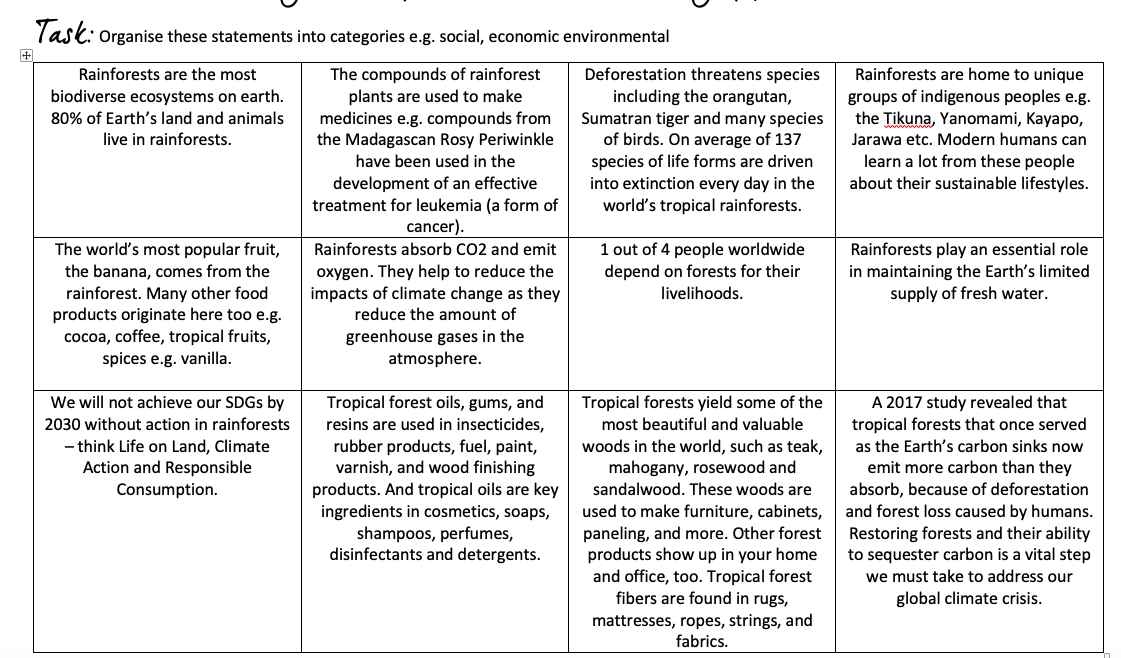 Why are rainforests valuable and worthy of protection?
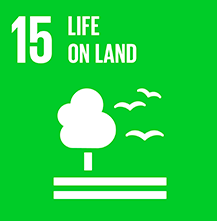 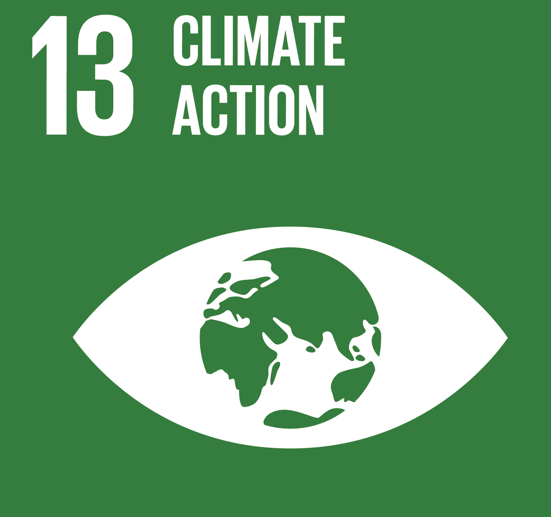 Success criteria:
Produce 1-2 pages to cover the following:
Include a brief introduction to rainforests e.g. location, key characteristics
Outline the reasons why rainforests are valuable/important. Can you classify the reasons e.g. social, economic, environmental?
Conclusion – Provide a summary to the main question “why are rainforests valuable and worthy of protection?” What do you think are the most important reasons to explain why rainforests are valuable? Can you refer to the balance between development and conservation? 
If you complete this work electronically please print a copy for your teacher (make sure it is doubled sided!)
Resources:
https://www.rainforest-alliance.org/pictures/9-rainforest-facts-everyone-should-know
https://www.rainforestconcern.org/forest-facts/why-are-rainforests-important
https://www.rainforest-alliance.org/articles/tropical-forests-in-our-daily-lives
https://ypte.org.uk/factsheets/rainforests/why-are-rainforests-important
http://wwf.panda.org/knowledge_hub/where_we_work/amazon/about_the_amazon/why_amazon_important/
https://www.nationalgeographic.org/encyclopedia/rain-forest/
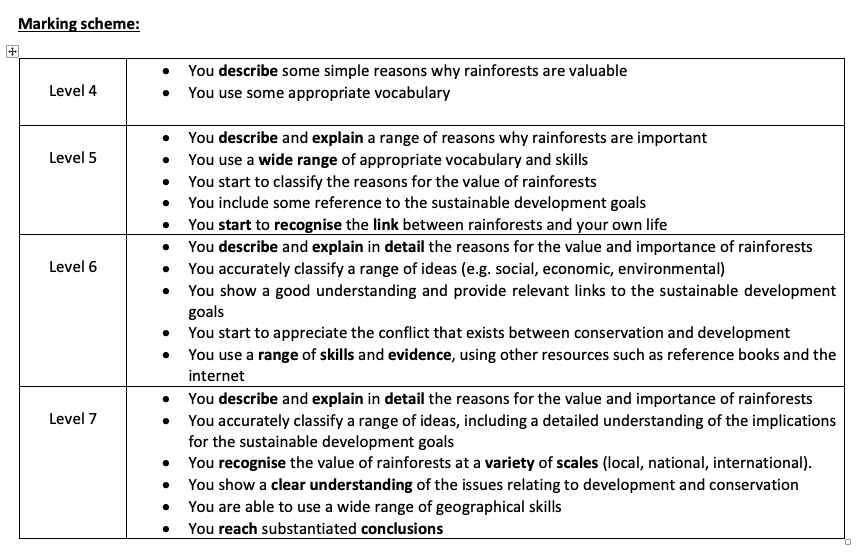 Ways of presenting information in Geography
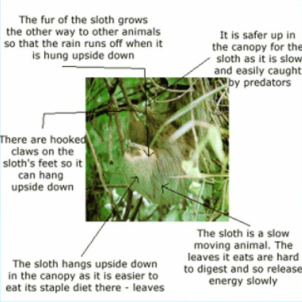 Target: Give all images a figure number and title.
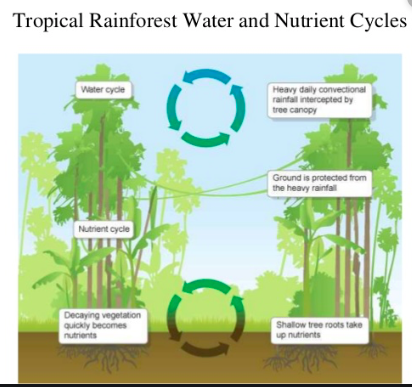 Graphs
Annotated photos
Diagrams